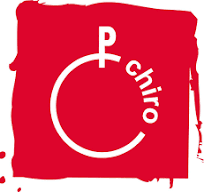 Chirokamp 2025
Inhoudstafel
Praktisch
Uniform
Aankomst 
Dagindeling
Vb’s
Hoe inschrijven?
Extra’s
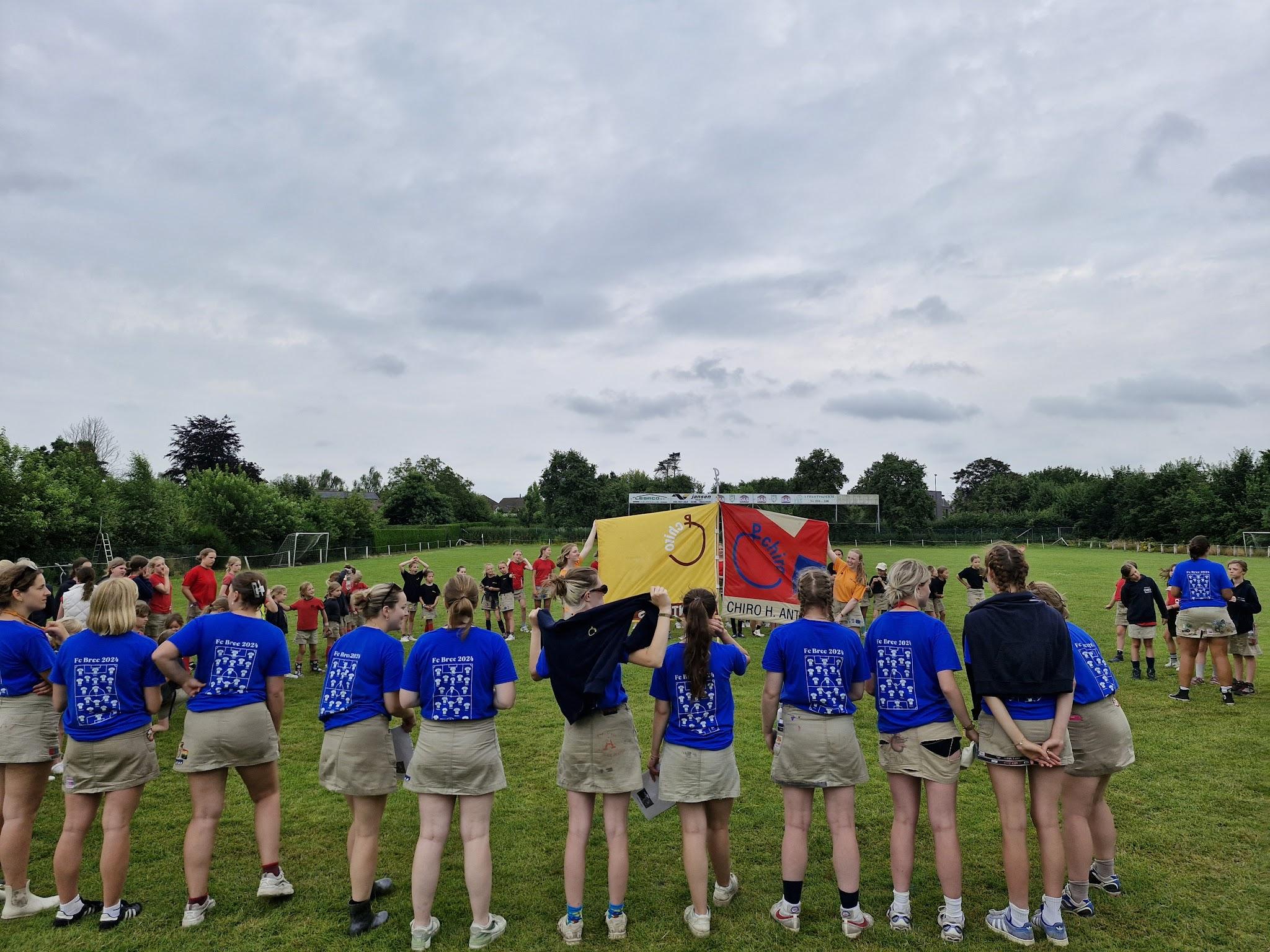 Praktisch
Adres: 
De Nachtegaal
Weg naar Opoeteren 270 
3660 Oudsbergen 
Prijs: 
160 euro
Kampboekje:
Contactgegevens leiding en volwassen begeleiding 
Wat je moet meenemen en wist je datjes
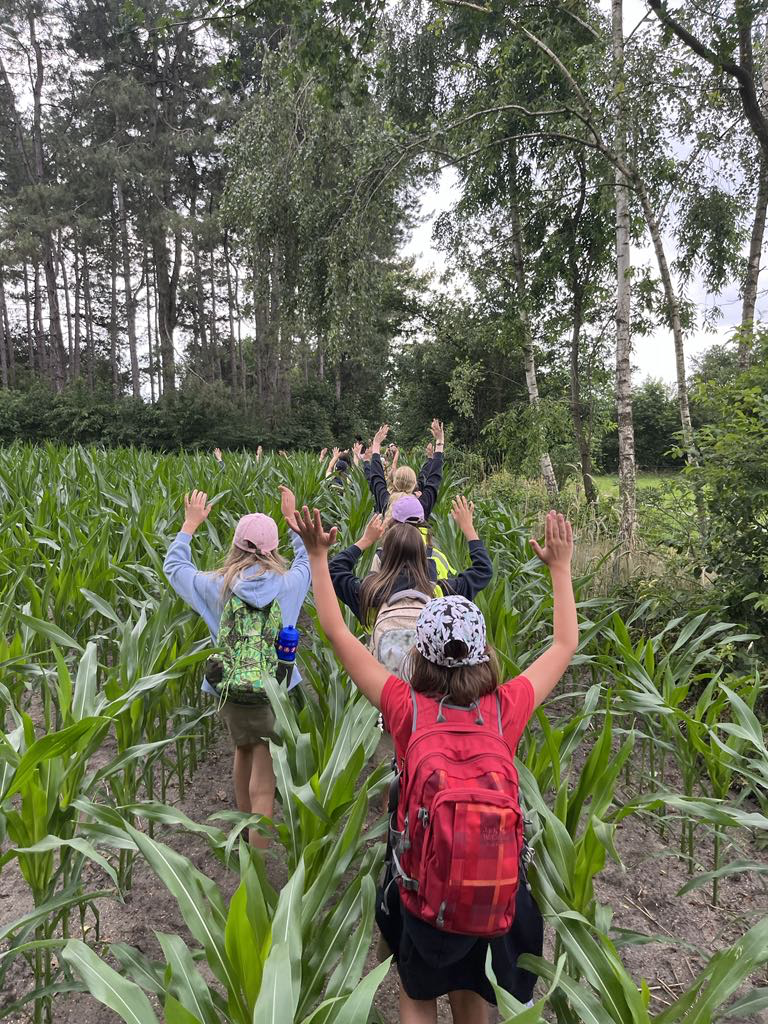 Praktisch
11 juli tot 21 juli
Brengdag 
Afdelingsdag 
Poeperkesdag  
Chirodag  
Tochtdag/tweedaagse 
Aspidag
Praktisch
Prutsen, Speelclub en Kwiks 
Snoep 
Zakjes Wolkje zon 
 
Tippers, Tiptiens en Aspiranten 
Roken 
Gsm 
Fiets
Algemeen 
EHBO
Kaartjesverkoop 
Zakcentje
Uniform
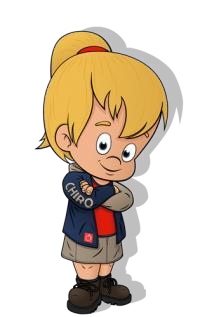 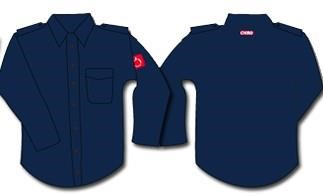 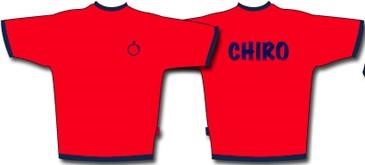 Wat hoort er bij ons Chiro-uniform?
Rood Chiro t-shirt of 1 van de t-shirts van de Chiro zelf 
Chirohemd of Chirotrui of de eigen Chirotrui van Chiro Sint-Antonius
Sokken: eender welke kleur, maar steeds verplicht. Ook in sandalen! 
Stevige speelschoenen
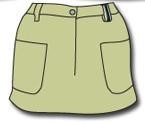 Tweedehandskast 
Wij verkopen zelf eigen truien: 25 euro
Banier (Antwerpen)
Aankomst
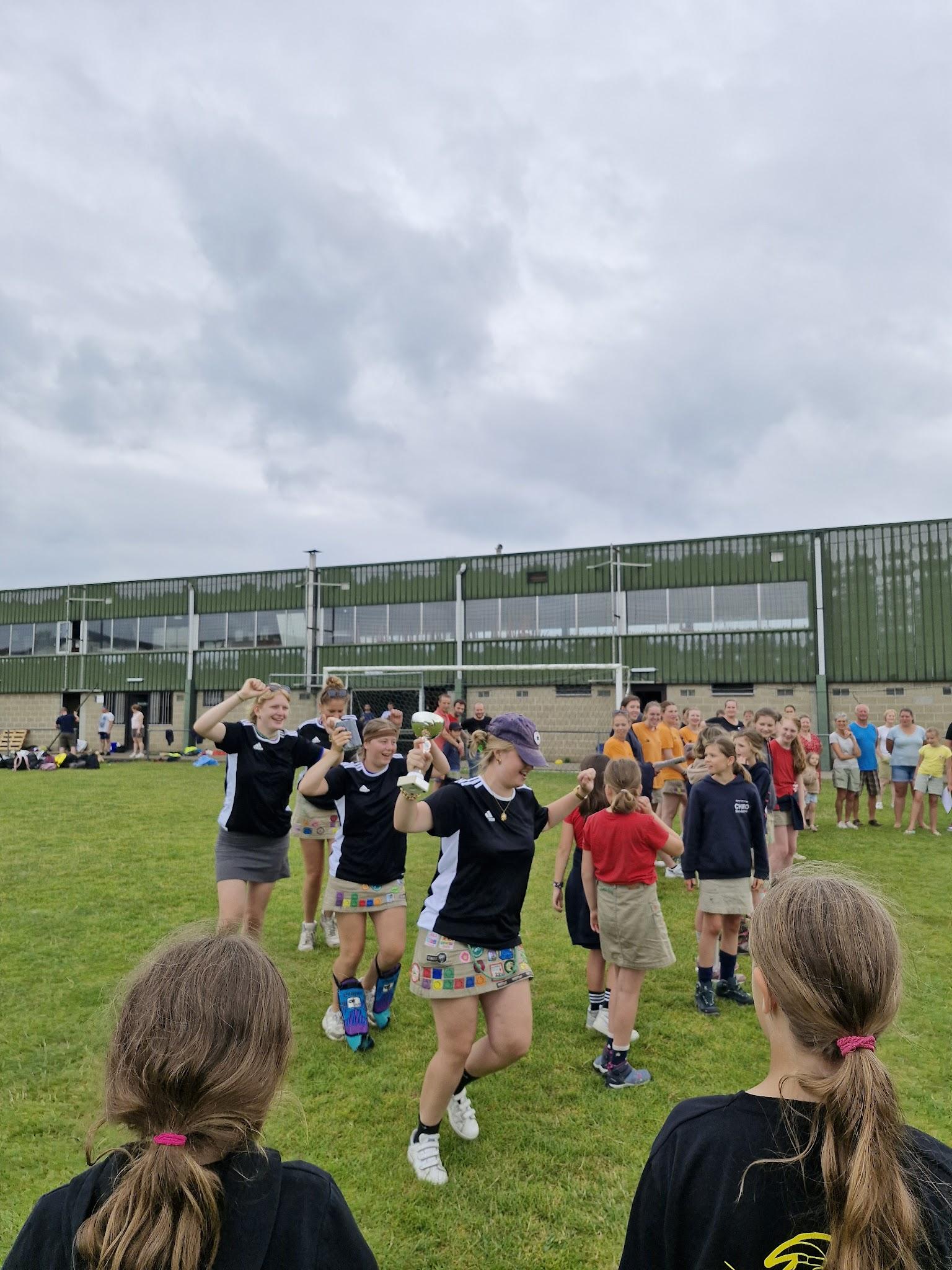 17.00u
Uniform 
Medische fiche 
ID of kids-ID
BBQ (inschrijvingslink op website)
→ start om 18.00u
Dagindeling
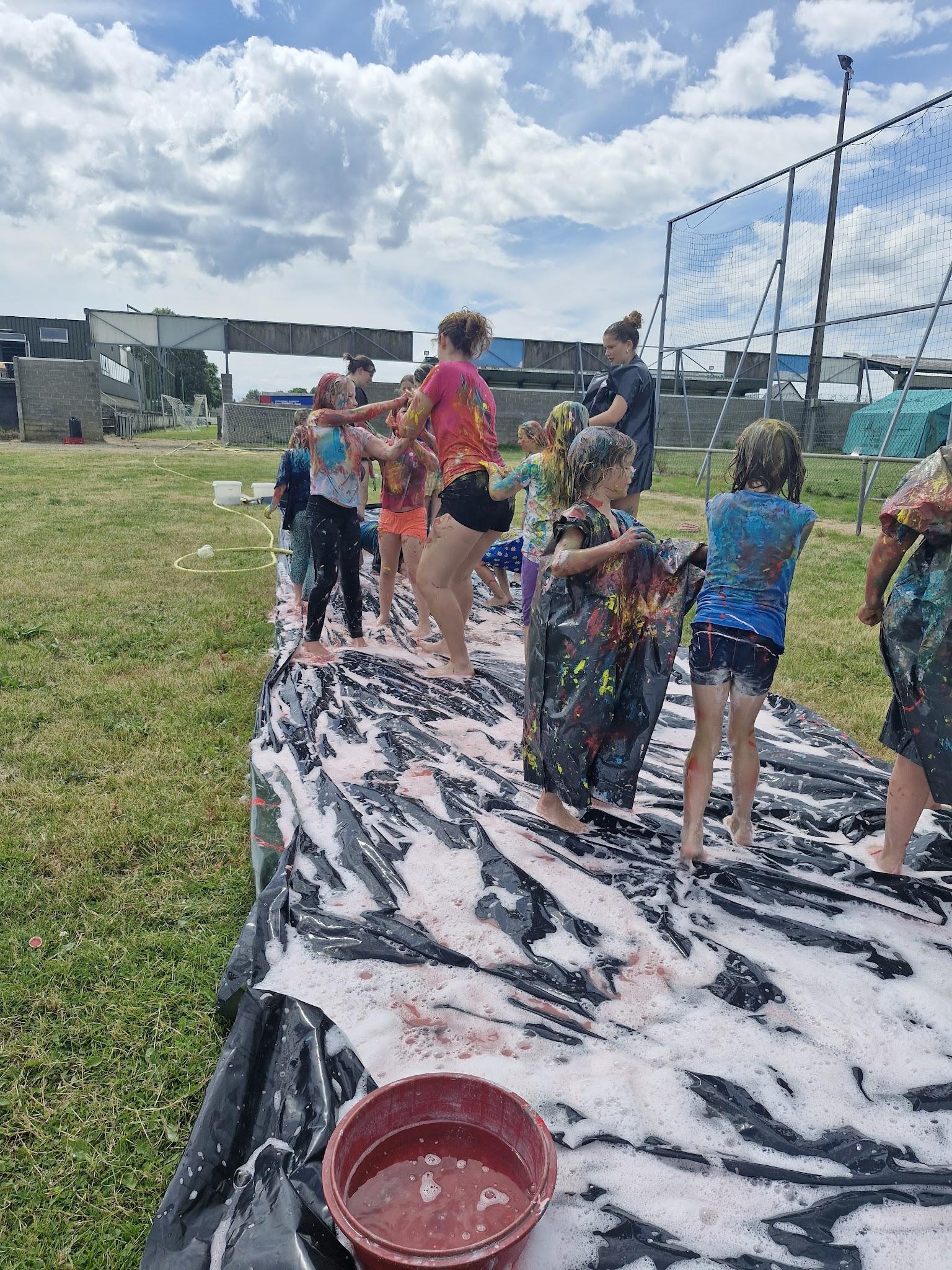 07:30u  opstaan
08:00u  opening in uniform 
08:15u  ontbijt 

10:00u  start voormiddag spel 
12:30u  middageten en platte rust
14:30u  start namiddagspel 
16:00u  vieruurtje

18:00u  zangstonde
18:30u  avondeten 
20:00u  sluiting
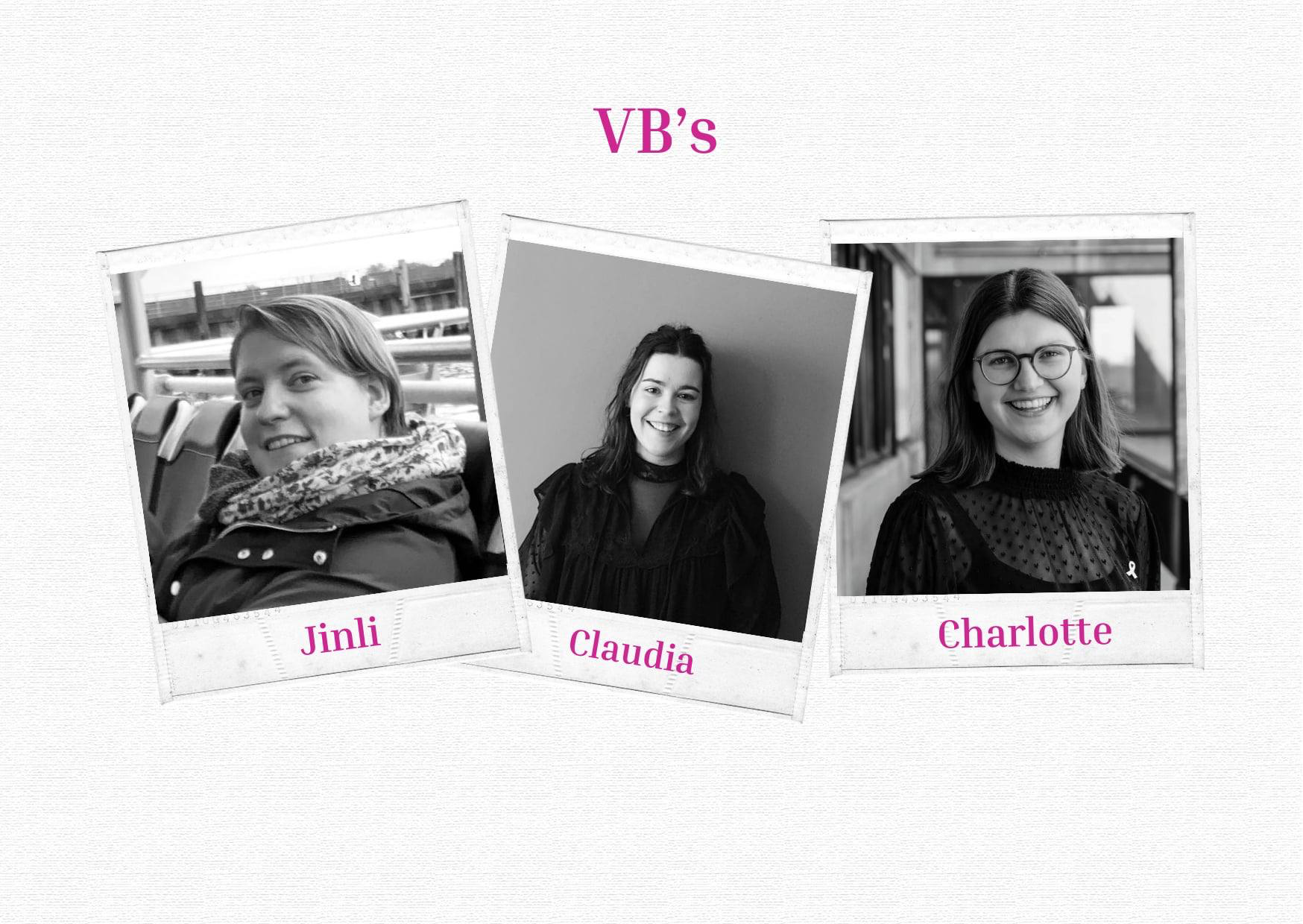 Hoe inschrijven?
Link op website → https://meisjes.chirosint-antonius.be/kamp/
Medische fiche → Hickendorfdreef 11, 2390 Malle
Extra’s
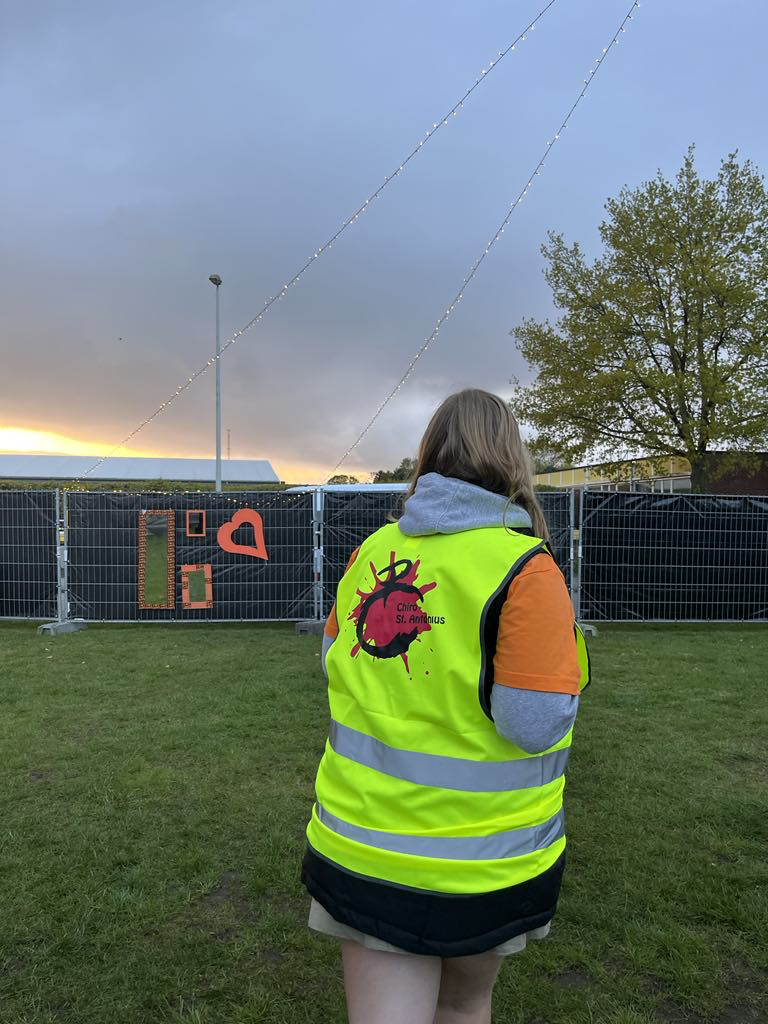 Warme oproep helpers voor en na kamp
Wij verkopen nog steeds fluovesten! → handig voor tochtdag ;) 
Voor updates tijdens kamp → infobord facebook
Wij zijn nog steeds op zoek naar reserve veldbedden, slaapzakken…
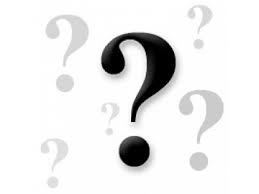